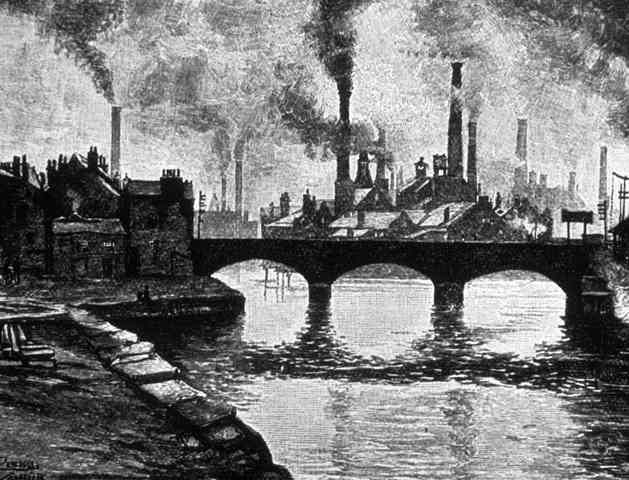 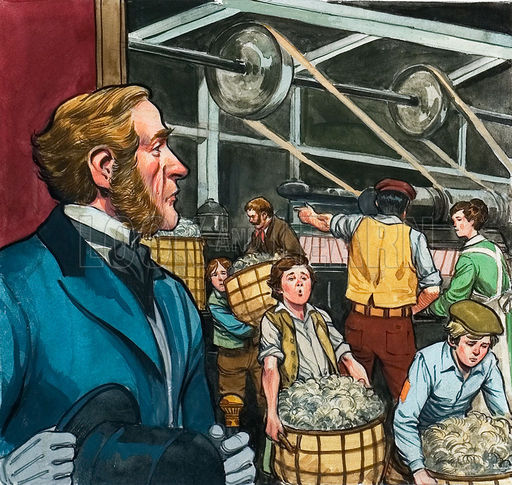 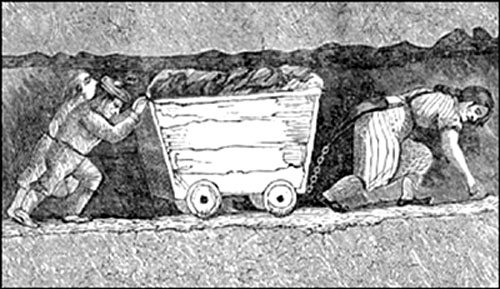 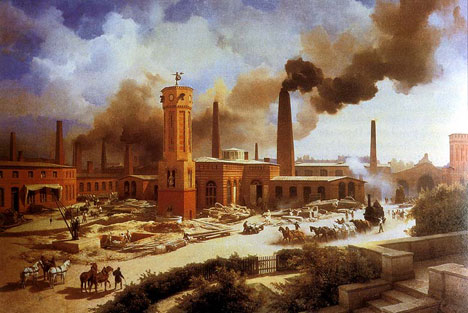 The Industrial Revolution
1750-1850s
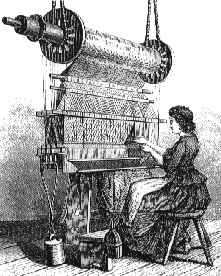 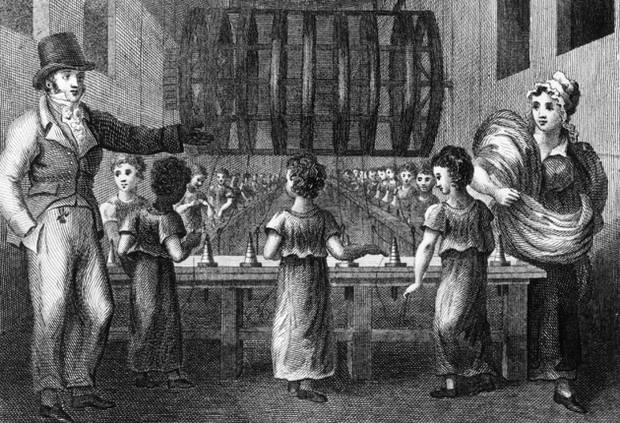 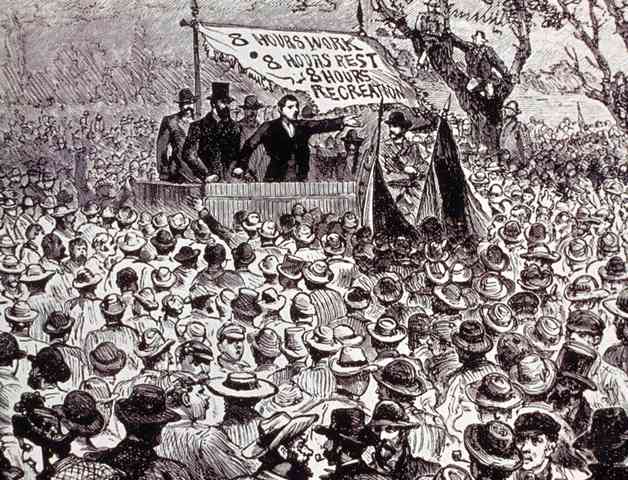 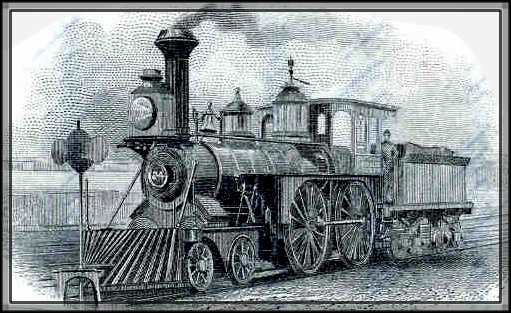 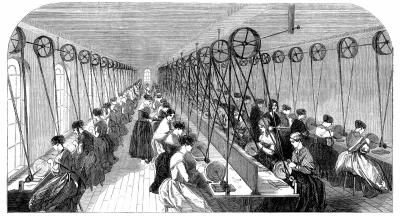 Learning Outcomes
By the end of this lesson, I can…

 Define industrialization/industrialized
 List some of the changes (positive and negative) that occurred because of the Industrial Revolution
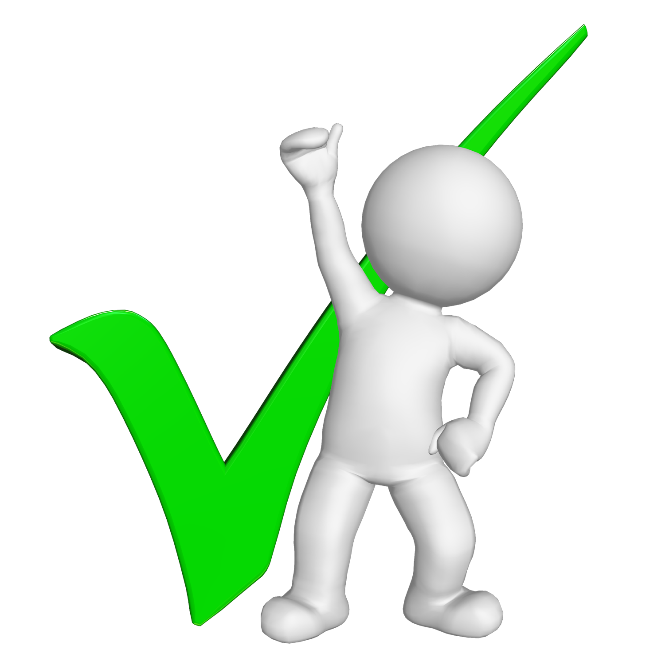 After 1700, the ways of growing food, and manufacturing and transporting goods changed completely in Great Britain.
It was such a huge change that it was labelled a revolution, called the Industrial Revolution.
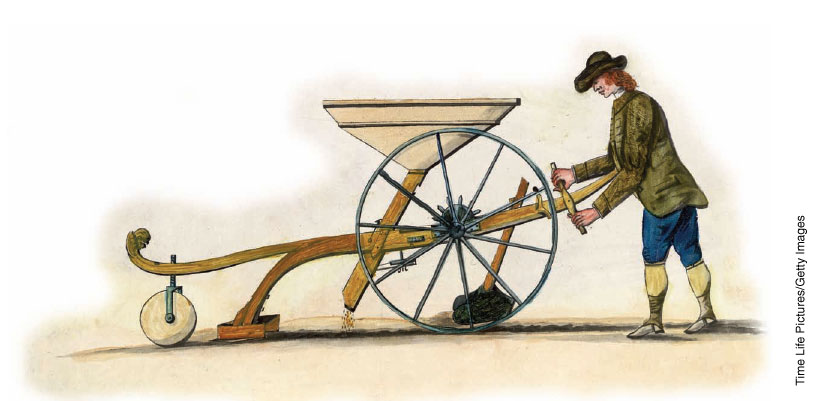 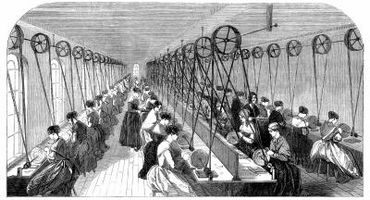 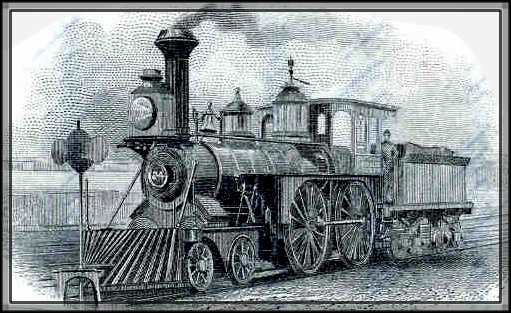 Industrialized
Definition:
An economy based on industry*, not agriculture
(Industry = processing of raw materials and making goods in factories)
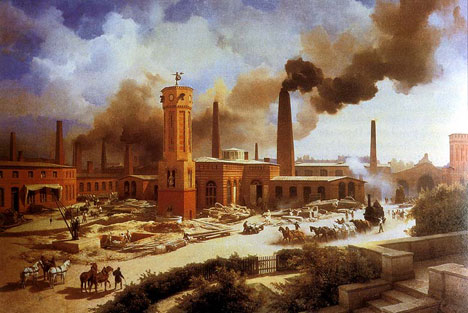 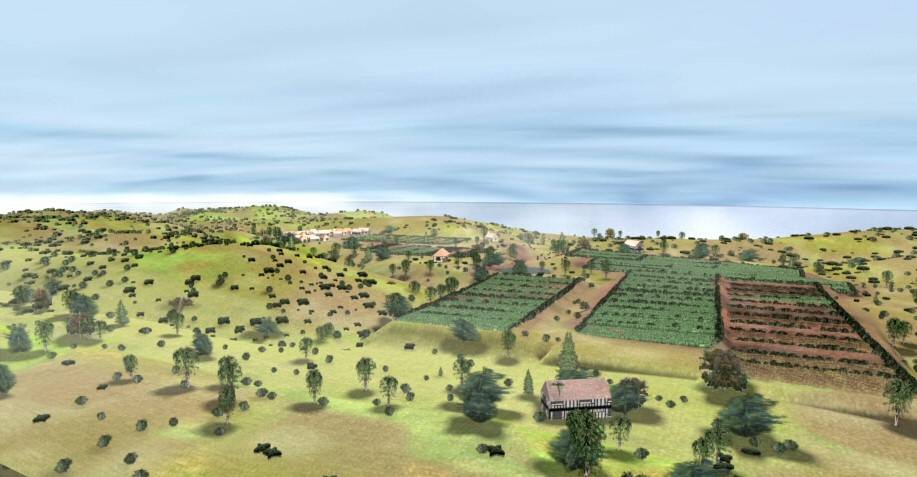 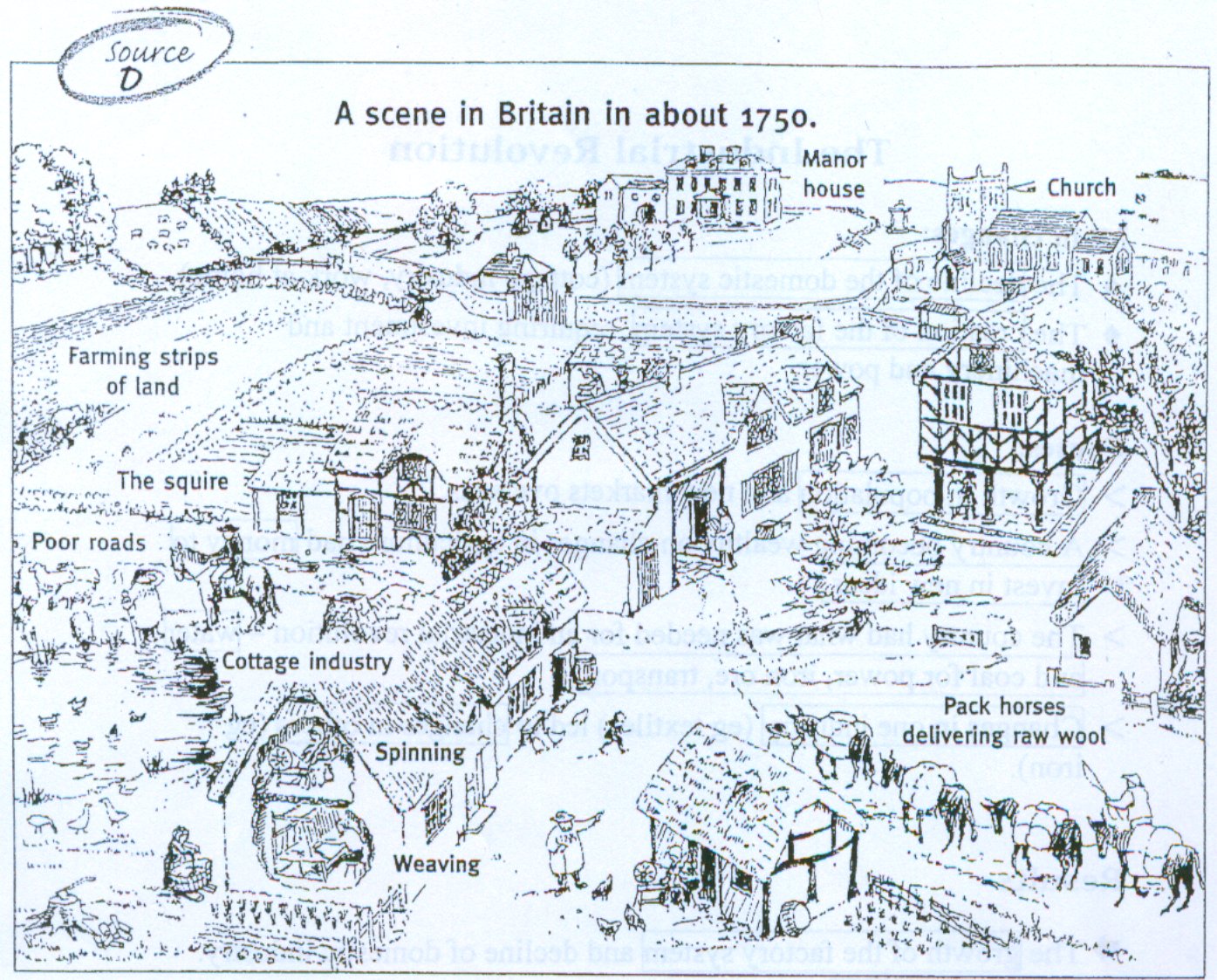 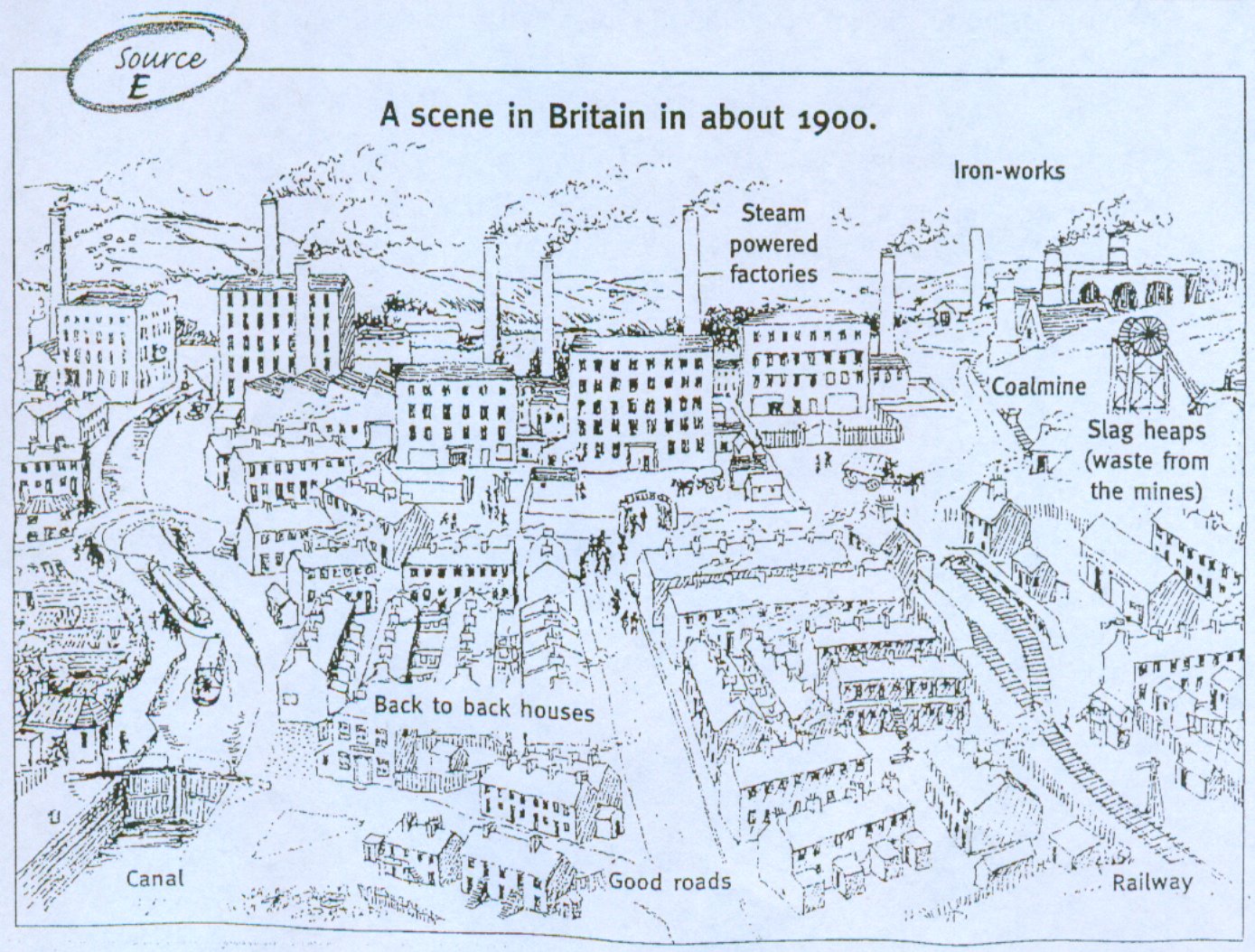 Changes:
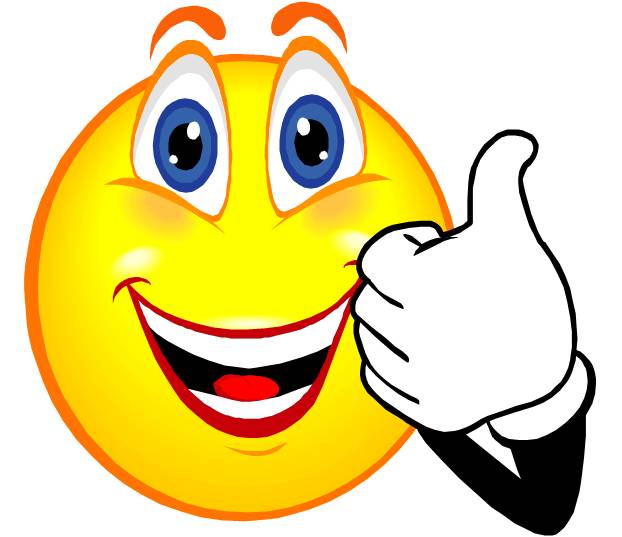 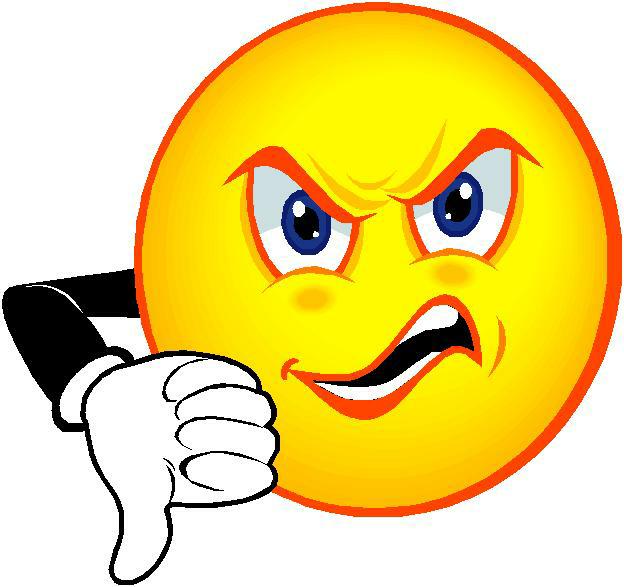 New ways of farming
Increased population
Towns and cities grew (urbanization)
Employment in factories
Economy grew
Many became wealthy
Bad working conditions
Dirty, crowded cities
Child labour
Workers struggle for rights
The Industrial Revolution
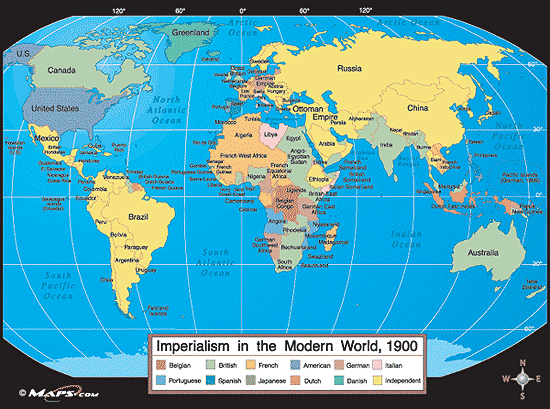 Spread to other countries
 Economy became more global
The Industrial Revolution
Changed the way that humans interacted with nature
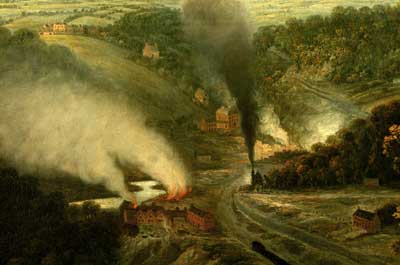 The exploitation of the earth’s resources would greatly improve the material well-being of humanity…
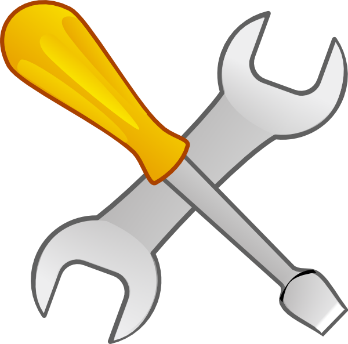 Task: Need/Want
In small groups (2-4) 
Imagine that you are living in Britain in the 1700s.
Place the items at the top of your sheet in either the NEEDS or WANTS column.
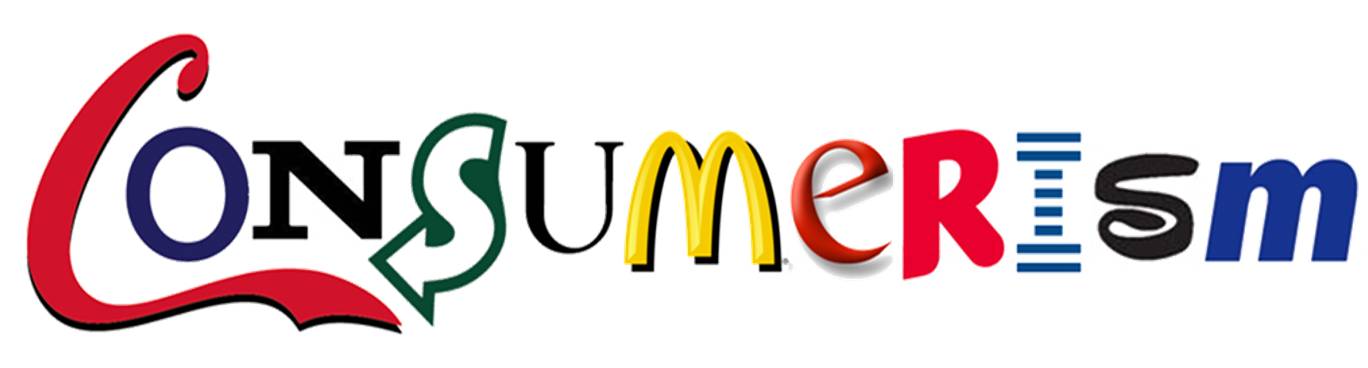 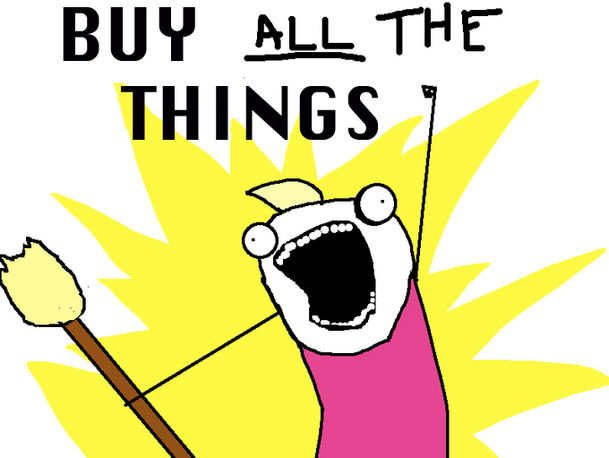 The belief that it is good for people to spend a lot of money on goods and services
Materialism
A desire for wealth and material possessions with little interest in ethical or spiritual matters
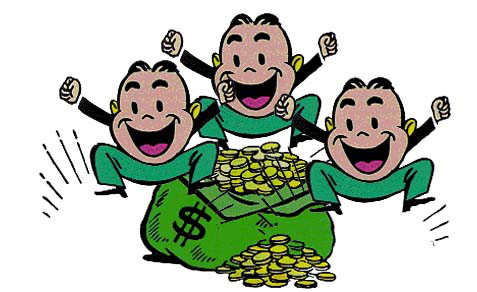 Extensions:
What is consumerism? (1:43)
Logo Quiz (ppt)
The Story of Stuff (21:30)
Your ticket out the door…
Hand me your completed questions/notes from today
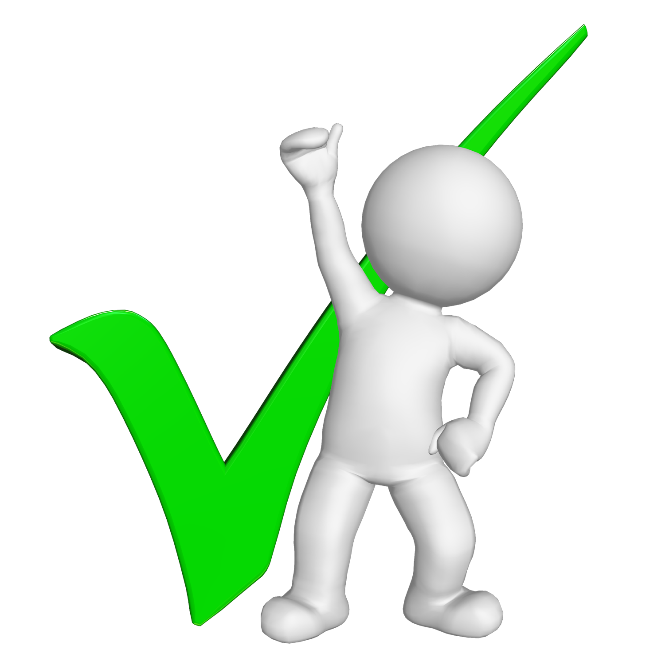 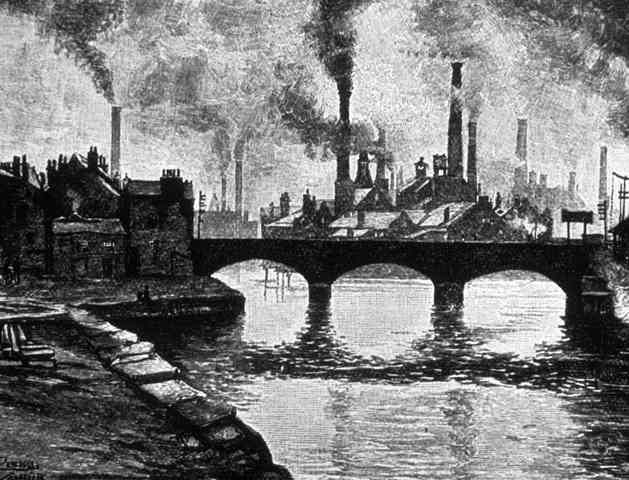 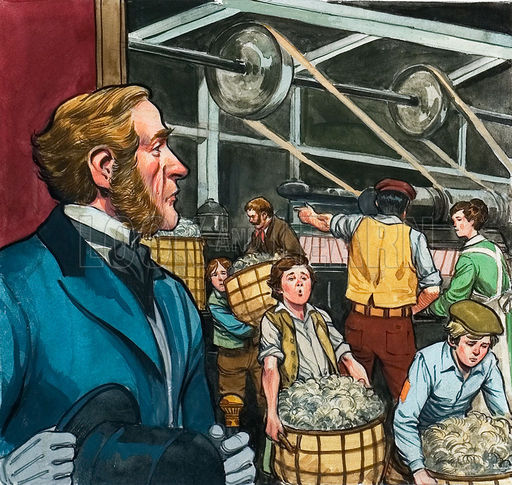 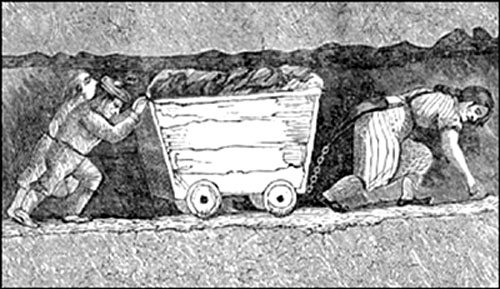 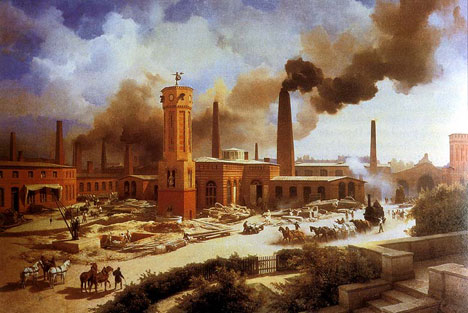 Factors that Contributed to The Industrial Revolution
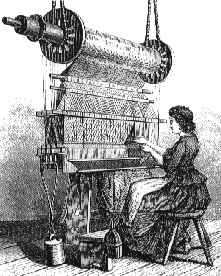 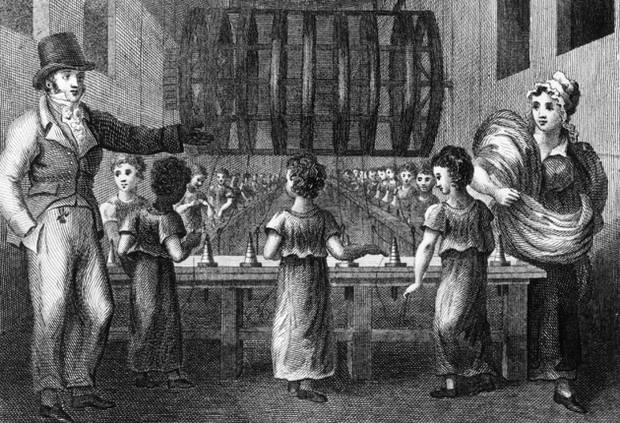 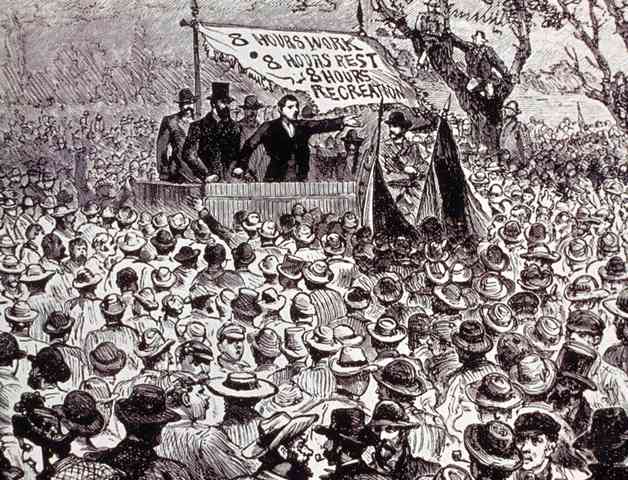 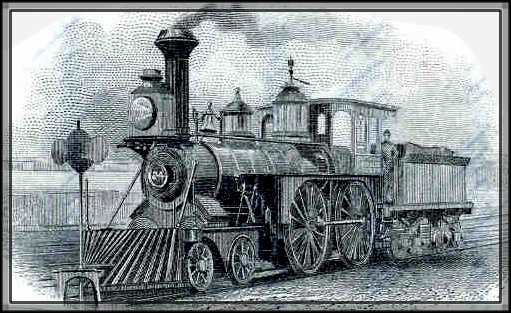 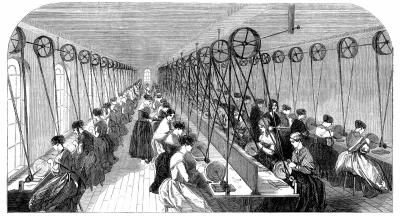 Learning Outcomes
By the end of this lesson, I can…

 Explain which factors are needed for            industrialization to occur 
 Explain the causes of the Industrial Revolution
 Describe how these causes are connected
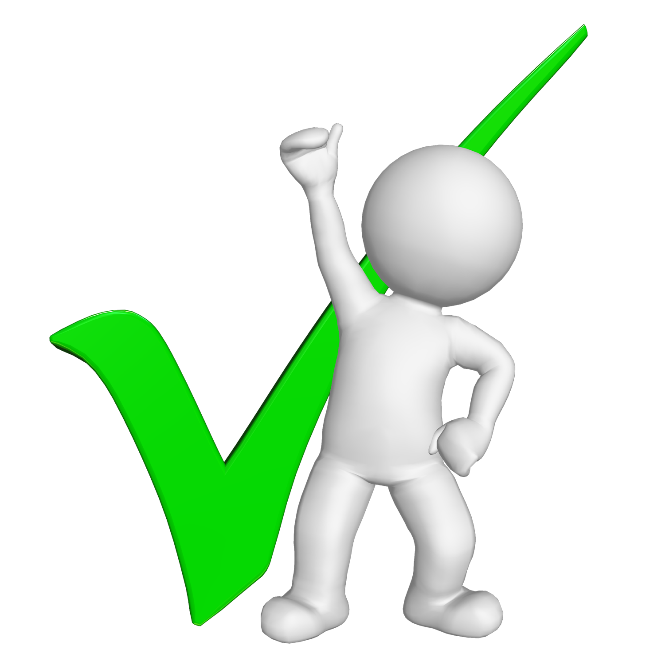 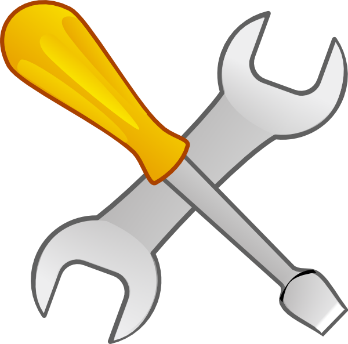 Think/Pair/Share
What kinds of things would need to be present (factors) in order for a country to become industrialized?
Factors leading to industrialization…
You need the basic materials to be able to produce goods to sell…
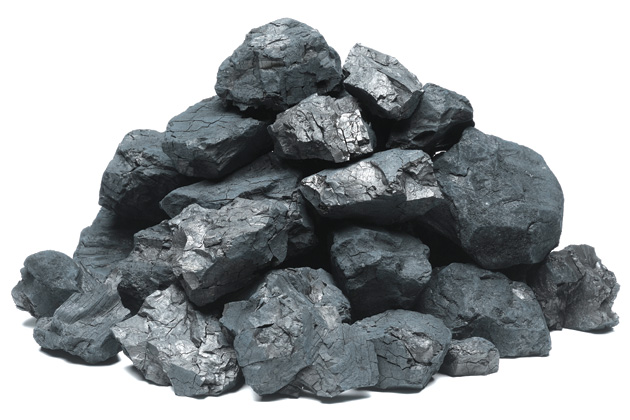 You need 
RAW MATERIALS
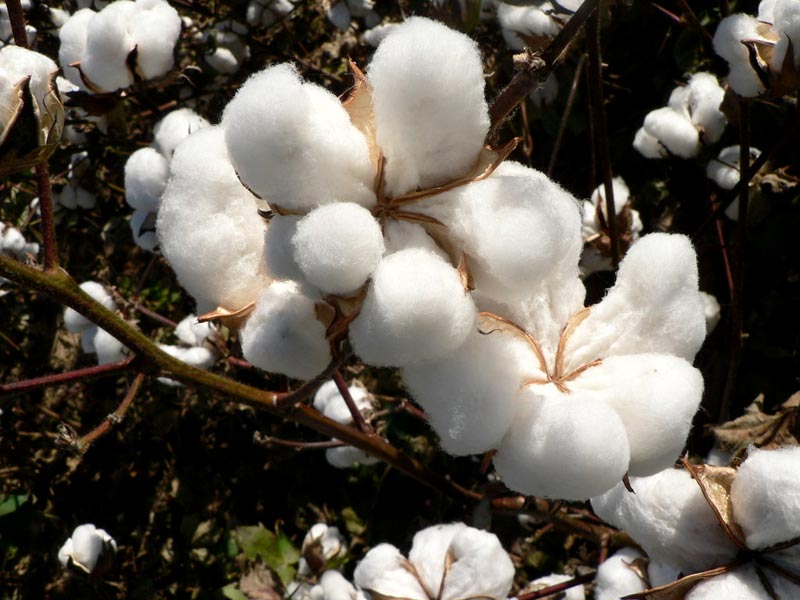 Factors leading to industrialization…
You need to be able to do things faster or in different ways
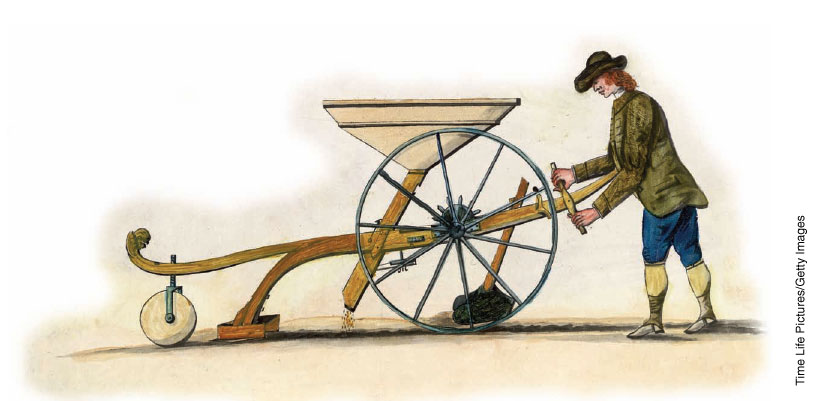 You need 
NEW TECHNOLOGY
and 
INVENTIONS
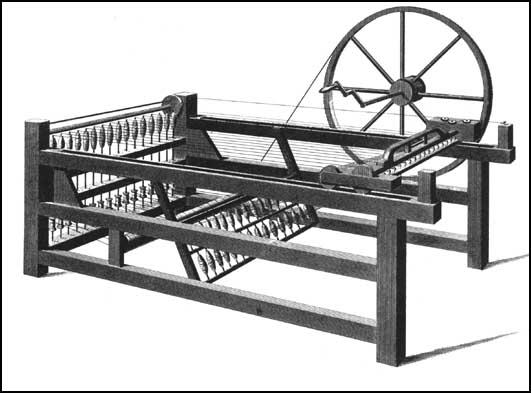 Factors leading to industrialization…
You need people to work in factories…
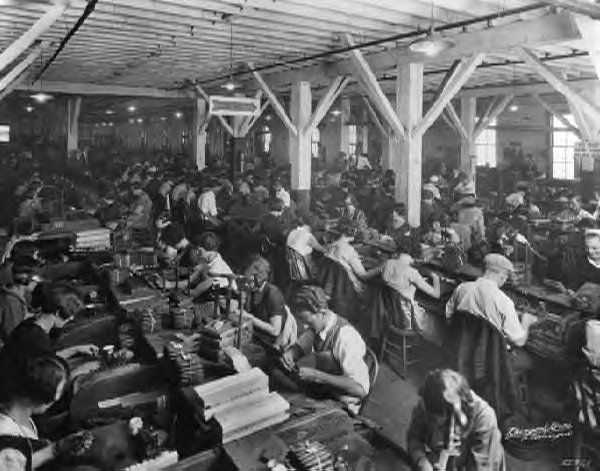 You need a
LABOUR SUPPLY
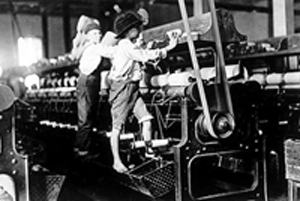 Factors leading to industrialization…
You need an efficient way to move goods or raw materials from one place to another…
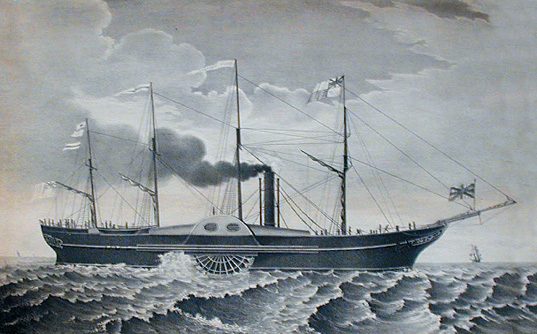 You need 
TRANSPORTATION
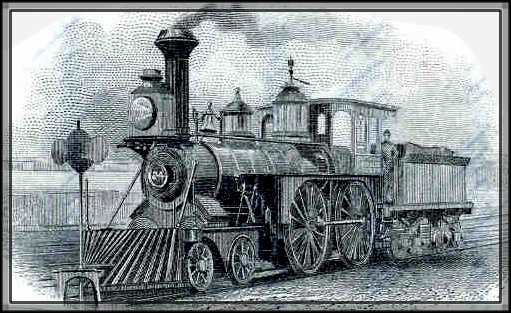 Factors leading to industrialization…
You need laws that help business and industry…
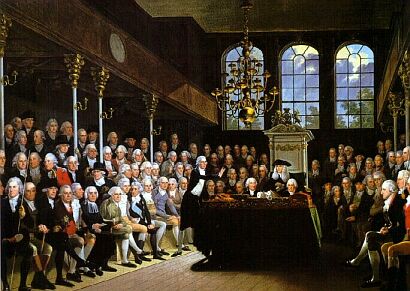 You need 
GOVERNMENT SUPPORT
Factors leading to industrialization…
You need money to invest in business, factories, etc…
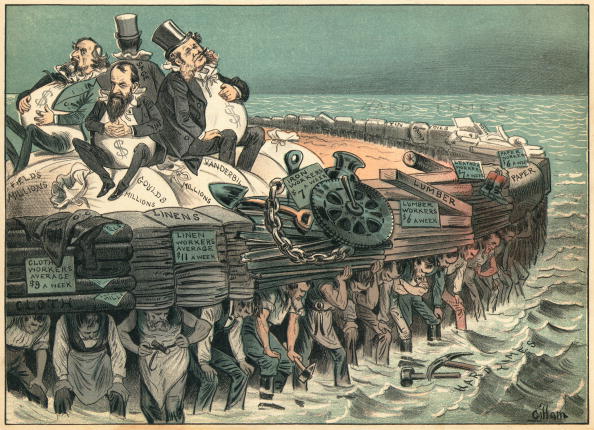 You need 
CAPITAL
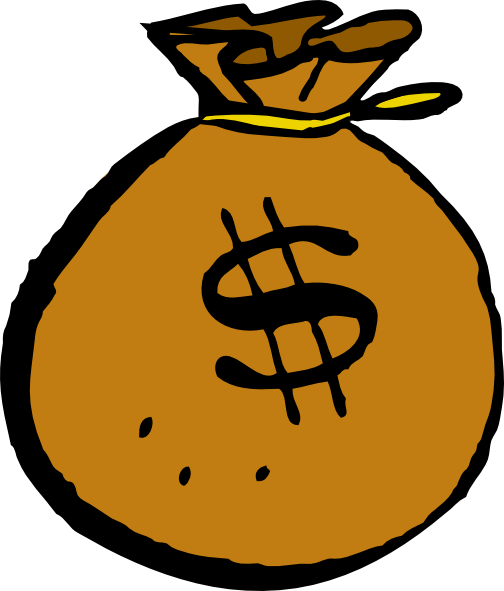 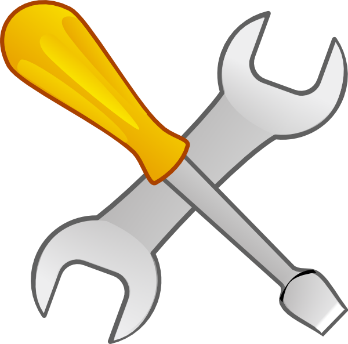 Task
Read “Why Britain?”
Discuss questions at the bottom
Complete “Causes” connections and questions
Hand in, or complete for homework
Extensions:
Kids React: Old Computer https://www.youtube.com/watch?v=PF7EpEnglgk 
Kids React: Rotary Phone https://www.youtube.com/watch?v=XkuirEweZvM
Kids React: Gameboy       https://www.youtube.com/watch?v=0pCp8g-VjOs